Branżowe szkoły zawodowe – odpowiedzią na wyzwania rynku pracy
Opracował Krzysztof Słapczyński – dyrektor Delegatury w Zielonej Górze Kuratorium Oświaty w Gorzowie Wielkopolskim 
Zielona Góra, 16 listopada 2017 r.W prezentacji wykorzystano materiały MEN i ORE
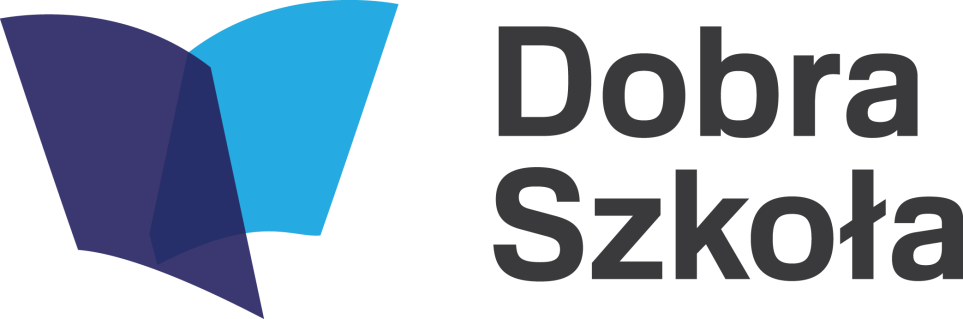 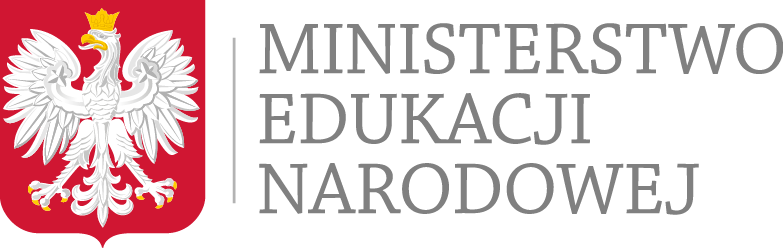 www.reformaedukacji.men.gov.pl
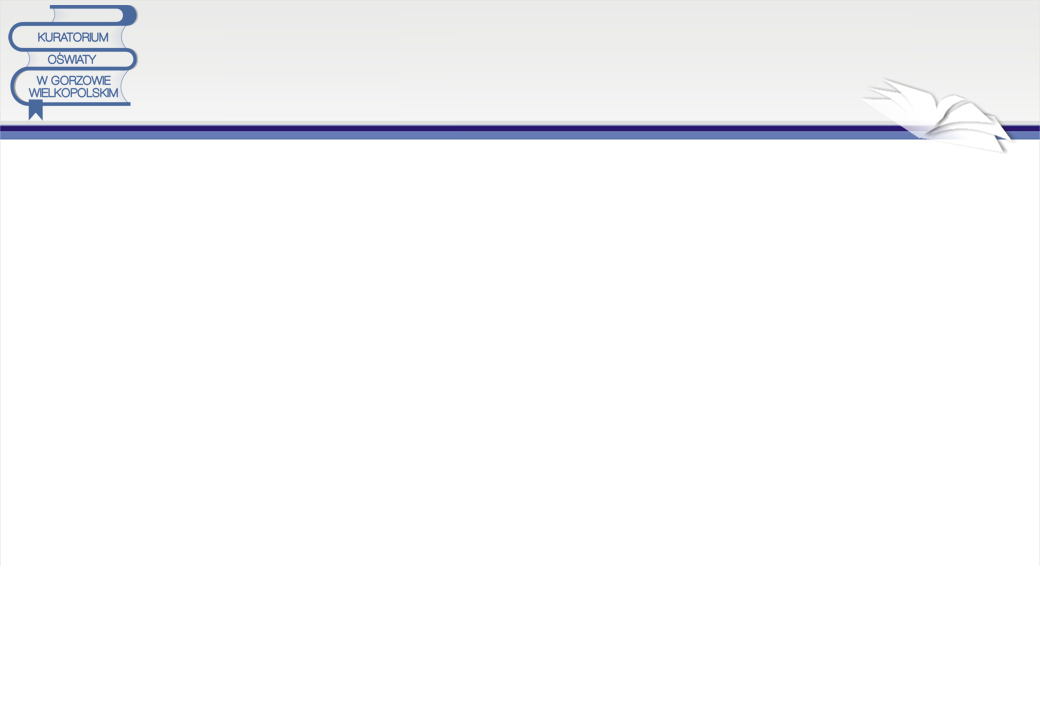 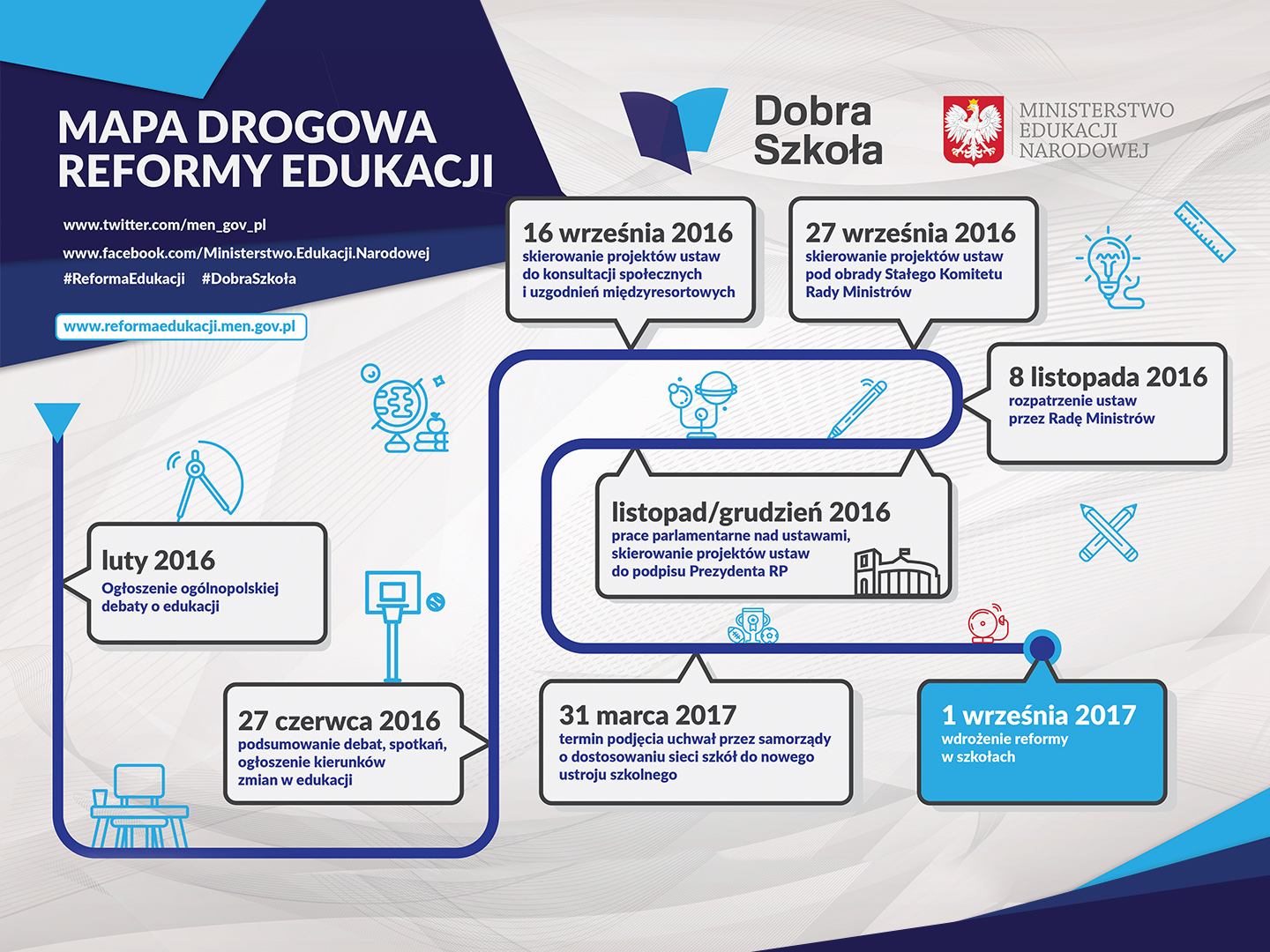 Zmiana ustroju szkolnego
Podstawy prawne
Ustawa - Prawo oświatowe 

Ustawa - Przepisy wprowadzające ustawę – Prawo oświatowe
Szkolnictwo zawodowe
Aktualny model kształcenia zawodowego
Ponad 42 % uczniów szkół ponadgimnazjalnych (około 506 tys.) to uczniowie technikum 
• 1 na 10 uczniów techników nie zamierza przystąpić do matury 
• 1 na 4 uczniów technikum nie przystępuje do matury 
• co 2 uczeń technikum nie zdaje matury 
• 1 na 3 uczniów technikum nie zdaje egzaminu zawodowego 
• Zbyt wysokie wymagania edukacyjne w stosunku do uczniów technikum 
• Szkoły niewystarczająco powiązane z otoczeniem gospodarczym 
• Konieczność przekwalifikowywania się absolwentów szkół zawodowych, aby podjąć pierwszą pracę
Udział pracodawców w kształceniu zawodowym uczniów
• tylko 65,3% uczniów zasadniczych szkół zawodowych odbywa zajęcia praktyczne u pracodawców 
• tylko 8,7% uczniów technikum odbywa kształcenie praktyczne u pracodawców 
• nie wszyscy uczniowie technikum (86,5%) odbywają praktyki zawodowe u pracodawców dane SIO wg stanu na dzień 30.09.2015 r.
Projektowanie polskiego modelu kształcenia zawodowego
Niemcy: 
• organizacja dualnego systemu kształcenia zawodowego oparta o dobrze zorganizowany samorząd gospodarczy 
• samorząd organizuje kształcenie zawodowe i w pełni je finansuje 
• 23 razy więcej średnich przedsiębiorstw, niż w Polsce 
• 6 razy więcej dużych przedsiębiorstw, niż w Polsce
Polska: 
• ze względu na zmieniającą się sytuację gospodarczą mikro-i małe przedsiębiorstwa nie są w stanie diagnozować zapotrzebowania w zakresie zatrudniania pracowników 
• przedsiębiorstwa mają problem z podjęciem decyzji o inwestowaniu w kapitał ludzki 
• szkoły/organy prowadzące nie otrzymują danych koniecznych do planowania kształcenia w konkretnych zawodach 
• brak konieczności zrzeszania się pracodawców w samorządach gospodarczych, które mogłyby skutecznie wspierać przedsiębiorstwa i być partnerem dla systemu oświaty
System dualny
Celem zmiany w edukacji zawodowej jest stopniowe wprowadzanie dualnego systemu kształcenia - odpowiadającego potrzebom gospodarki - realizowanego we współpracy z przedsiębiorstwami stanowiącymi otoczenie gospodarcze szkoły
Priorytet
Priorytet – aktywne włączenie pracodawców: 
– w proces tworzenia nowych zawodów oraz podstaw programowych – uruchomienie „branżowej linii” 
– do opracowywania programów nauczania dla zawodu 
• we współpracy ze szkołami 
• z uwzględnieniem treści kształcenia dostosowanych do umiejętności absolwenta szkoły 
• uwzględniających potrzeby lokalnego i regionalnego rynku pracy – do realizacji procesu kształcenia praktycznego uczniów 
• we współpracy ze szkołą i centrum kształcenia praktycznego 
• przy doposażaniu szkół/centrów kształcenia praktycznego w nowoczesną bazę technologiczno-dydaktyczną
Udział pracodawców w procesie kształcenia
Udział pracodawców w procesie kształcenia skoncentrowany na: 
– wsparciu kadrowym dla szkół 
– zaangażowaniu pracowników przedsiębiorstwa w kształcenie praktyczne uczniów 
– doskonaleniu nauczycieli kształcenia zawodowego 
– zaangażowaniu w procesie egzaminowania i potwierdzania nabytych kwalifikacji zawodowych 
– promocji kształcenia zawodowego m.in. 
• przez kreowanie pozytywnego wizerunku ucznia 
• stosowanie zachęt dla uczniów w postaci stypendiów 
• zapewnienie atrakcyjnego miejsca pracy
Korzyści dla uczniów
• Nabywanie umiejętności zawodowych przy uwzględnieniu nowoczesnych technik i technologii stosowanych przez pracodawców 
• Realizowanie praktycznej nauki zawodu w rzeczywistych warunkach pracy (u pracodawcy) 
• Zdobywanie certyfikatów w zakresie umiejętności w wąskich specjalizacjach honorowanych na rynku pracy 
• Większe szanse zatrudnienia dla absolwentów 
• Większe zainteresowanie uczniami po ukończeniu kształcenia zawodowego wśród pracodawców zaangażowanych we współpracę ze szkołami
Korzyści dla pracodawców
• Realizacja programu praktycznej nauki zawodu z wykorzystaniem materiałów i technologii przedsiębiorstwa 
• Promocja materiałów i technologii stosowanych w przedsiębiorstwie w trakcie realizacji praktycznej nauki zawodu 
• Pozyskanie dobrze przygotowanych pracowników – absolwentów szkoły, znających technologie i materiały stosowane w firmie 
• Inwestowanie w rozwój gospodarki opartej na wiedzy
Nowa struktura szkolnictwa zawodowego
Od 1 września 2017 r. w systemie oświaty kształcenie w zawodach prowadzić będą następujące szkoły prowadzące kształcenie zawodowe:
 4-letnie technikum dla młodzieży 
 3-letnia branżowa szkoła I stopnia dla młodzieży (w miejsce dotychczasowej zasadniczej szkoły zawodowej)
szkoła policealna
Od 1 września 2019 r. rozpocznie kształcenie 5-letnie technikum dla młodzieży
Od 1 września 2020 r. rozpocznie działalność branżowa szkoła II stopnia, przeznaczona dla absolwentów branżowej szkoły I stopnia
Branżowa szkoła I stopnia
ograniczenie liczby kwalifikacji do jednej – w branżowej szkole I stopnia
uzyskanie dyplomu potwierdzającego kwalifikacje zawodowe po ukończeniu szkoły oraz po zdaniu egzaminu zawodowego z jednej kwalifikacji
ukończenie branżowej szkoły I stopnia pozwoli uzyskać wykształcenie zasadnicze branżowe oraz umożliwi kształcenie w branżowej szkole II stopnia
co najmniej 50% zajęć w branżowej szkole I stopnia będzie przeznaczonych na kształcenie zawodowe
Branżowa szkoła II stopnia
kształcenie zawodowe może odbywać się w zawodach, które są kontynuacją kształcenia w branżowej szkole I stopnia
kształcenie w branżowej szkole II stopnia będzie realizowane w zakresie jednej kwalifikacji, będącej nadbudową dla kwalifikacji, w zakresie której realizowane było kształcenie w branżowej szkole I stopnia (ograniczenie liczby kwalifikacji do dwóch - jedna w BS I i jedna w BS II)
ukończenie branżowej szkoły II stopnia pozwoli uzyskać wykształcenie średnie branżowe oraz dyplom technika po zdanym egzaminie z drugiej kwalifikacji
po ukończeniu branżowej szkoły II stopnia i po zdaniu egzaminu maturalnego absolwent może uzyskać świadectwo dojrzałości celem kontynuacji nauki na studiach wyższych (jęz. polski, matematyka, jęz. obcy oraz dyplom potwierdzający kwalifikacje zawodowe lub egzamin maturalny z przedmiotu dodatkowego)
Struktura Centrów Kształcenia Zawodowego i Ustawicznego
Centrum Kształcenia Praktycznego w strukturze CKZiU
 Organ prowadzący szkoły dla dorosłych, szkoły prowadzące kształcenie zawodowe lub placówki (placówki kształcenia ustawicznego, placówki kształcenia praktycznego, ośrodki dokształcania i doskonalenia zawodowego) może je połączyć w zespół, zwany „centrum kształcenia zawodowego i ustawicznego”
W skład centrum kształcenia zawodowego i ustawicznego wchodzi co najmniej jedna szkoła prowadząca kształcenie zawodowe oraz co najmniej jedna placówka kształcenia praktycznego
Wprowadzenie doradztwa zawodowego
Wprowadzenie doradztwa zawodowego w ramowych planach nauczania dla poszczególnych typów szkół, zawierające m.in. minimalny wymiar godzin przeznaczonych na realizację zajęć z zakresu doradztwa zawodowego.
Uwzględnienie tematyki doradztwa w podstawie programowej na każdym etapie edukacji 
Określone zostały warunki oraz sposób realizacji i organizacji doradztwa zawodowego w szkołach i placówkach oraz wymagania w zakresie przygotowania osób realizujących doradztwo zawodowe w szkołach i placówkach.
 Opracowanie ramowych programów doradztwa zawodowego w projekcie „Efektywne doradztwo edukacyjno-zawodowe dla dzieci, młodzieży i dorosłych”, 2016-2018)
Przekształcenia
Nowy ustrój szkolny - zmiany z mocy ustawy
BSI, kl. ZSZ
LO3,LO4
T4,T5
Nowy ustrój szkolny zmiany z mocy ustawy
Przekształcenia z inicjatywy organu prowadzącego
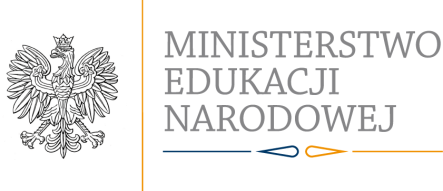 BSI
ZSZ
możliwe od 1.09.2017 r. do 01.09.2019 r.
Finansowanie zmian
Liczba uczniów w szkołach dla dzieci i młodzieży i dzieci objętych wychowaniem przedszkolnym oraz zmiana tej liczby w stosunku do września 2015 r.
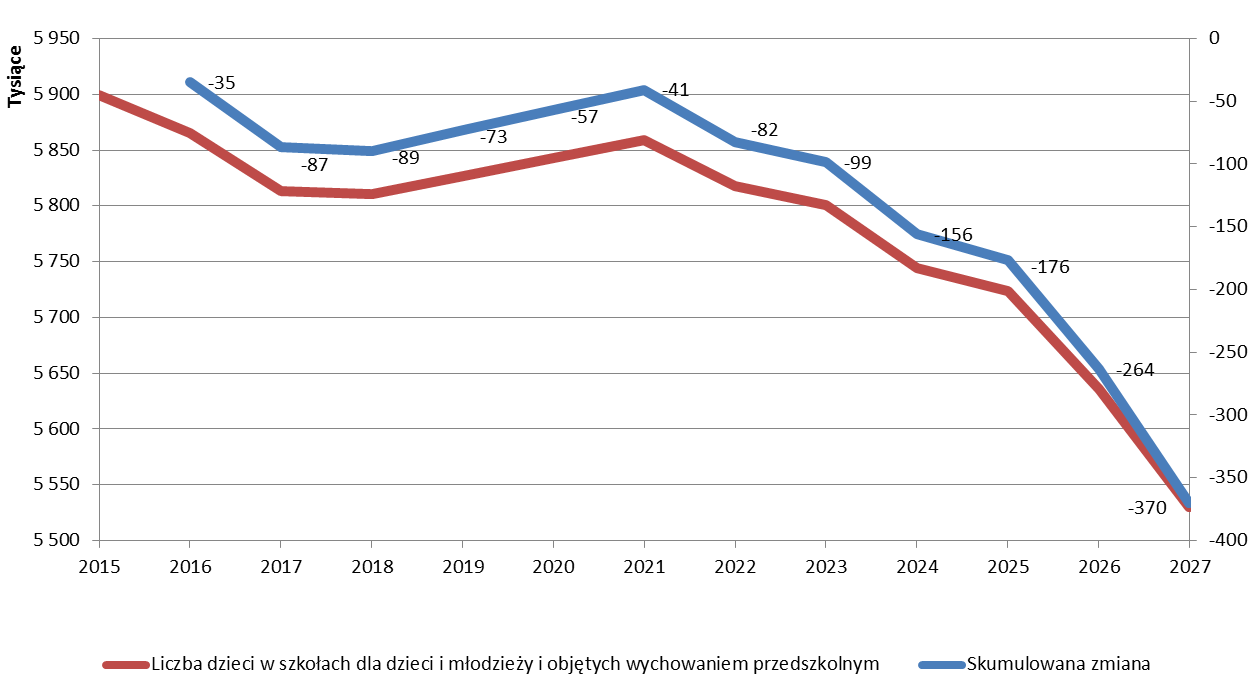 Kształcenie zawodowe
Nowym typem szkoły będzie branżowa szkoła I i II stopnia. Zakłada się, że 30% uczniów, którzy do tej pory wybierali zasadniczą szkołę zawodową, będzie zainteresowanych kontynuacją nauki w branżowej szkole II stopnia
Subwencja niezbędna na prowadzenie  szkół branżowych II stopnia (w zakresie uczniów którzy do tej pory wybierali zasadnicze szkoły zawodowe) – ok. 264 mln zł w dwuletnim cyklu 
Źródłem finansowania tych wydatków od roku szkolnego 2022/2023 będzie skrócenie się łącznej długości nauki dzieci, które zakończą edukację na szkole branżowej I stopnia. Zmniejszenie wydatków z tego tytułu, szacuje się na kwotę 447 mln zł rocznie
Kształcenie zawodowe
W zakresie uczniów, którzy zamiast uczęszczać do technikum wybiorą dwustopniowe kształcenie w branżowej szkole, efekt dla finansowania poprzez część oświatową subwencji ogólnej będzie neutralny
W okresie przejściowym, w roku szkolnym 2020/2021 i 2021/2022 finansowanie branżowej szkoły II stopnia, w przypadku uczniów, którzy do tej pory wybierali zasadnicze szkoły zawodowe, będzie odbywało się z uwzględnieniem spadającej liczby uczniów w całym systemie oświaty
Doradztwo zawodowe
Doradztwo zawodowe dla dzieci klas VII i VIII szkół podstawowych w wymiarze po 10 godzin rocznie na każdy oddział klasowy w klasie VII i VIII oraz po 10 godzin w całym cyklu nauczania dla każdego oddziału liceum ogólnokształcącego, technikum i branżowej szkoły 
Wydatki wyniosą od 8 mln zł w roku 2017 do 46 mln zł w roku 2020 i latach następnych (zostały one obliczone z uwzględnieniem średniego wynagrodzenia nauczyciela zatrudnionego na zasadach określonych w Karcie Nauczyciela)
Podstawa programowa kształcenia w zawodach
Dotyczy:
Branżowej Szkoły I stopnia – klasy pierwszej w roku szkolnym 2017/2018
4-letniego Technikum – klasy pierwszej w roku szkolnym 2017/2018
5-letniego Technikum – klasy pierwszej w roku szkolnym 2019/2020
Szkoły Policealnej – semestr pierwszy w roku szkolnym 2017/2018
Rozporządzenia
Rozporządzenia
Rozporządzenie Ministra Edukacji Narodowej z dnia 31 marca 2017 r. w sprawie podstawy programowej kształcenia w zawodach (Dz.U. 2017 poz. 860)
Rozporządzenie Ministra Edukacji Narodowej z dnia 28 marca 2017 r. w sprawie ramowych planów nauczania dla publicznych szkół (Dziennik Ustaw 2017 r. poz.703)
Rozporządzenie Ministra Edukacji Narodowej z dnia 13 marca 2017 r. w sprawie klasyfikacji zawodów szkolnictwa zawodowego (Dz.U. 2017 r. poz. 622)
Rozporządzenie Ministra Edukacji Narodowej z dnia 17 marca 2017 r. w sprawie szczegółowej organizacji publicznych szkół i publicznych przedszkoli (Dz.U. 2017 poz. 649)
PODSTAWY PROGRAMOWE kształcenia w zawodach zmodyfikowane w zakresie efektów wspólnych i efektów z kwalifikacji dla 55 zawodów ujętych w rozporządzeniu Ministra Edukacji Narodowej z dnia 13 marca 2017 r. w sprawie klasyfikacji zawodów szkolnictwa zawodowego. Podstawy zostały zmodyfikowane w ramach pierwszego etapu projektu POWER pt. „Partnerstwo na rzecz kształcenia zawodowego. Etap 1. Forum partnerów społecznych" realizowanego przez Ośrodek Rozwoju Edukacji.
RAMOWE PLANY NAUCZANIA
Ramowy plan nauczania dla branżowej szkoły I stopnia, w tym branżowej szkoły I stopnia specjalnej dla uczniów niepełnosprawnych, niedostosowanych społecznie oraz zagrożonych niedostosowaniem społecznym, przeznaczony dla uczniów będących absolwentami dotychczasowego gimnazjum 
Ramowy plan nauczania dla branżowej szkoły I stopnia, w tym branżowej szkoły I stopnia specjalnej dla uczniów niepełnosprawnych, niedostosowanych społecznie oraz zagrożonych niedostosowaniem społecznym, przeznaczony dla uczniów będących absolwentami ośmioletniej szkoły podstawowej 
Ramowy plan nauczania dla technikum, w tym technikum specjalnego dla uczniów w normie intelektualnej: niepełnosprawnych, niedostosowanych społecznie oraz zagrożonych niedostosowaniem społecznym 
Ramowy plan nauczania dla branżowej szkoły II stopnia, w tym branżowej szkoły II stopnia specjalnej dla uczniów w normie intelektualnej: niepełnosprawnych, niedostosowanych społecznie oraz zagrożonych niedostosowaniem społecznym, którzy realizowali ramowy plan nauczania dla branżowej szkoły I stopnia przeznaczony dla uczniów będących absolwentami dotychczasowego gimnazjum
Ramowy plan nauczania dla branżowej szkoły II stopnia, w tym branżowej szkoły II stopnia specjalnej dla uczniów w normie intelektualnej: niepełnosprawnych, niedostosowanych społecznie oraz zagrożonych niedostosowaniem społecznym, którzy realizowali ramowy plan nauczania dla branżowej szkoły I stopnia przeznaczony dla uczniów będących absolwentami ośmioletniej szkoły podstawowej 
Ramowy plan nauczania dla szkoły policealnej, w tym szkoły policealnej specjalnej dla uczniów w normie intelektualnej: niepełnosprawnych, niedostosowanych społecznie oraz zagrożonych niedostosowaniem społecznym (PDF: 69,3 KB)
Ramowy plan nauczania dla szkoły specjalnej przysposabiającej do pracy dla uczniów z niepełnosprawnością intelektualną w stopniu umiarkowanym lub znacznym oraz dla uczniów z niepełnosprawnościami sprzężonymi
RAMOWE PLANY NAUCZANIA
W rozporządzeniu zachowano ogólny wymiar godzin przeznaczonych na obowiązkowe zajęcia edukacyjne we wszystkich typach szkół. 
Przyjęto zasadę, że dotychczasowy wymiar godzin obowiązkowych zajęć edukacyjnych oraz zajęć z wychowawcą
w klasie I i II gimnazjum (59 godzin) przechodzi do ogólnego wymiaru godzin ośmioletniej szkoły podstawowej, 
a wymiar tych godzin w klasie III gimnazjum (31 godzin) przechodzi do wymiaru godzin liceum ogólnokształcącego i technikum.
Zasadnicza zmiana – konstrukcja ramowych planów nauczania, oparta na tygodniowym wymiarze godzin. 
Zwalnia dyrektorów szkół z konieczności opracowywania szkolnych planów nauczania. Na podstawie ramowego planu nauczania dyrektor opracuje tygodniowy rozkład zajęć. 
Ułatwi uczniom zmianę szkoły – uczniowie unikną konieczności ewentualnego uzupełniania wiedzy i umiejętności z niektórych obowiązkowych zajęć edukacyjnych, gdyż w danym typie szkoły w poszczególnych klasach realizowana będzie taka sama tygodniowa liczba godzin obowiązkowych zajęć edukacyjnych.
W miejsce trzyletnich zasadniczych szkół zawodowych powstaną trzyletnie branżowe szkoły I stopnia – w latach 2017/2018, 2018/2019 i 2019/2020 dla absolwentów gimnazjum, od roku 2019/2020 i w kolejnych latach szkolnych dla absolwentów ośmioletnich szkół podstawowych – stąd dwie wersje ramowych planów nauczania (załączniki nr 7 i 8)
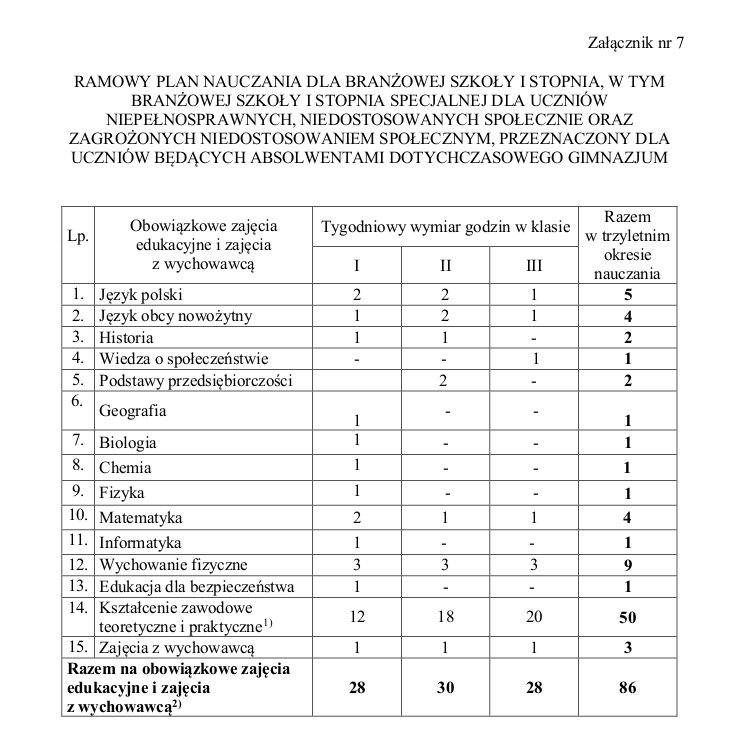 G
SP
Uczniowie będący młodocianymi pracownikami mogą być kierowani przez szkołę do ośrodka dokształcania i doskonalenia zawodowego na turnus dokształcania teoretycznego w zakresie danego zawodu, w którym odbywają kształcenie zawodowe teoretyczne przez okres 4 tygodni w każdej klasie, w wymiarze 34 godzin tygodniowo. Zgodnie z § 16 ust. 1 pkt 2 rozporządzenia Ministra Edukacji Narodowej z dnia 11 stycznia 2012 r. w sprawie kształcenia ustawicznego w formach pozaszkolnych (Dz. U. z 2014 r. poz. 622) młodociani pracownicy są przyjmowani na turnusy dokształcania teoretycznego młodocianych pracowników na podstawie skierowania wydanego przez szkołę – w przypadku gdy szkoła nie ma możliwości zrealizowania kształcenia zawodowego teoretycznego.
1.09.2017 r. 
1.09.2018 r. 
1.09.2019 r.
BRANŻOWA SZKOŁA I STOPNIA
W ramach zmiany ustroju szkolnego od roku szkolnego 2017/2018 wprowadzona zostanie trzyletnia branżowa szkoła I stopnia dla młodzieży. 
Kształcenie w branżowej szkole I stopnia będzie odbywało się w zawodach ujętych w klasyfikacji zawodów szkolnictwa zawodowego, dla których przewidziano kształcenie w tym typie szkoły. 
Przewiduje się, że wszystkie zawody przyporządkowane do tego typu szkoły będą zawodami jednokwalifikacyjnymi, a część z nich będzie miała kwalifikację wspólną z zawodem nauczanym na poziomie technikum. 
Dzięki takiemu rozwiązaniu absolwenci branżowej szkoły I stopnia będą mogli kontynuować naukę w branżowej szkole II stopnia w celu uzyskania dyplomu technika oraz wykształcenia średniego branżowego. 
W branżowej szkole I stopnia zachowane będą dotychczasowe klasy wielozawodowe. 
Pierwsi absolwenci ukończą branżową szkołę I stopnia w 2020 roku, dlatego też aby umożliwić im kontynuację nauki w szkole prowadzącej kształcenie zawodowe, zakłada się utworzenie od roku szkolnego 2020/2021 dwuletniej branżowej szkoły II stopnia. 
Szkoła ta również będzie szkołą dla młodzieży.
1.09.2019 r.
Absolwenci VIII klasy szkoły podstawowej, uczniowie branżowej szkoły I stopnia od roku szkolnego 2019/2020 będą realizowali nową podstawę programową kształcenia ogólnego i kształcenia zawodowego w oparciu o zmodyfikowane podstawy programowe kształcenia w zawodach w ramach projektu POWER „Partnerstwo na rzecz kształcenia zawodowego”. 
Zmodyfikowane podstawy programowe kształcenia w zawodach będą realizowane w branżowej szkole I stopnia, branżowej szkole II stopnia, w 5-letnim technikum i policealnej szkole.
BRANŻOWA SZKOŁA II STOPNIA
Kształcenie w branżowej szkole II stopnia będzie odbywało się w zawodach ujętych w klasyfikacji zawodów szkolnictwa zawodowego, dla których przewidziano kształcenie w tym typie szkoły – będą to zawody kształcone na poziomie technika, które posiadają kwalifikację wspólną z zawodem nauczanym w branżowej szkole I stopnia. 

AU.7. Wytwarzanie i wykańczanie wyrobów włókienniczych 
815204 Operator maszyn w przemyśle włókienniczym 	
311932 Technik włókiennik 	PKZ(AU.c)
Do branżowej szkoły II stopnia będą przyjmowani absolwenci branżowej szkoły I stopnia, kształcący się w zawodzie, w którym wyodrębniono kwalifikację wspólną dla zawodu nauczanego w danej branżowej szkole II stopnia. 
Ukończenie branżowej szkoły II stopnia umożliwi uzyskanie dyplomu potwierdzającego kwalifikacje zawodowe po zdaniu egzaminu potwierdzającego kwalifikacje w danym zawodzie oraz uzyskanie wykształcenia średniego branżowego. 
Absolwenci branżowej szkoły II stopnia będą mieli możliwość przystępowania do egzaminu maturalnego z języka polskiego, matematyki, języka obcego na poziomie podstawowym. 
Absolwenci branżowej szkoły pierwszego stopnia kształcący się w zawodach, dla których nie jest przewidziane kształcenie w branżowej szkole II stopnia, będą mogli podjąć pracę lub kontynuować naukę w liceum ogólnokształcącym dla dorosłych oraz na kwalifikacyjnych kursach zawodowych organizowanych przez szkoły zawodowe, CKP, CKU.
System dualny
Celem zmiany w edukacji zawodowej jest stopniowe wprowadzanie dualnego systemu kształcenia - odpowiadającego potrzebom gospodarki - realizowanego we współpracy z przedsiębiorstwami stanowiącymi otoczenie gospodarcze szkoły
Dziękuję za uwagę